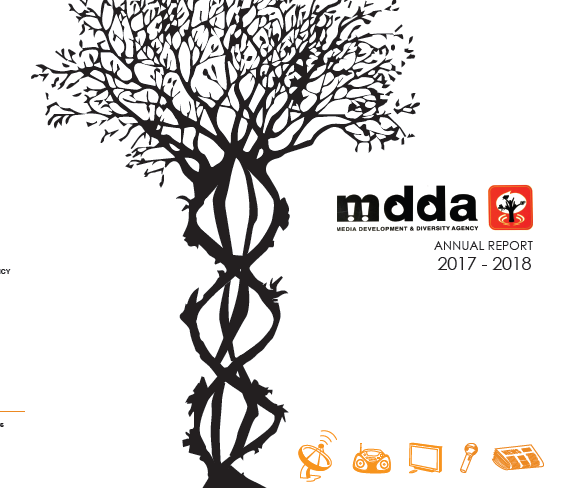 Access to diversified media for alla
MDDA Community Media Support Programmes
Portfolio Committee on 
Communications
November 2020
1
LEGISLATIVE MANDATES
CONSTITUTIONAL MANDATE
Section 16:
Everyone has a right Freedom of Expression
Section 32: 
Everyone as 
a Right to Access 
to Information
Section 15 (1)
“Everyone has the right to freedom of conscience, religion, thought, belief and opinion
ESTABLISHMENT OF THE AGENCY
SECTION 2 OF THE MDDA ACT (2002)
Agency Acts only through the Board
Juristic Person
02
01
Act in terms of PFMA, 1999
03
05
Must not interfere in the editorial content of the media
04
Independent, impartial & exercise its powers and duties without fear or prejudice, political or commercial interference
THE MDDA MANDATE
SECTION 3 OF THE MDDA ACT, 2002
Encourage ownership of, and access to media by Historically Diminished Groups as well as by historically diminished indigenous language and cultural groups
Encourage the development of human resources and training, and capacity building, within the media industry, especially amongst historically disadvantaged groups
A
B
Raise public awareness with regard to media development and diversity issues and support initiatives which promote literacy and a culture of reading.
Encourage channeling of resources to the community and small commercial media sectors.
D
C
OTHER RELATED LEGISLATION
REGULATORY FRAMEWORK
Broadcasting Act, 1999 as amended
Community media broadcasting
Independent Communications Authority of SA Act, 2000,
Powers to grant, renew, amend, transfer and revoke licences.
The Eco System
Electronics Communications Act, 2005
Chapter 9(50): Community broadcasting services licenses (non-profit)
Universal Service and Access Fund (USAF) Levy
Promotion of Administrative Justice Act, 2000
Administration of Justice
Public Finance Management Act, 2009
Good and accountable governance.
BBBEE Act No.59 of 2003
NATIONAL DEVELOPMENT PLAN
ALIGNMENT TO VISION 2030
Priority 5
Priority 6
Priority 1
Social Cohesion and Safe communities
Building a Capable, Ethical and Developmental 
State
Economic Transformation and Job Creation
MDDA Goal:
Media diversity promoted through the growth and sustainability of community-based media in SA.
MDDA Goal:  
Capable, effective and efficient organisation in support of the delivery of the mandate
MDDA Goal: 
Capacitated, digital responsive community- based media in SA.
VISION, MISSION & VALUES
Vision
An accessible, transformed
and diversified media.
Mission
To support the development of a vibrant, innovative, sustainable and people-centred community media sector through resourcing, knowledge-based research and capacity building, in order to give a voice to historically disadvantaged communities.
Vision
Values
Mission
Values
Accountability, Inclusivity, Integrity, Ubuntu, Professionalism.
STRATEGIC OBJECTIVES
2020/2025 MEDIUM TERM STRATEGIC FRAMEWORK
Objective 2
Objective 1
Objective 3
To facilitate ownership, control and access to information and content production of community and small commercial  publications by historically Advantaged communities.
Facilitate ownership, control and access to information and content production of community broadcasting by historically advantaged communities.
To monitor and evaluate input, output and compliance to MDDA grant-in-aid contracts to measure the effectiveness and  efficiency of the MDDA support
Objective 4
To ensure compliance with applicable legislative requirements and sustainability of the Agency
Objectives 5
Objective 6
To position the MDDA as an authoritative leader and voice on community and commercial media by proactive advocacy and lobbying interventions and established stakeholder relationships
To expand our footprint as the MDDA by creating a positive image in pursuance of the MDDA’s mandate to grow the community and small commercial media.
WHO DO WE SUPPORT?
Under the MDDA Act
1.  Community media
Geographically founded community/ any group of persons or sector of the public having a specific ascertainable common interest.
2.  Small Commercial Media
Independent media enterprises or initiatives  
Run for personal gain as micro, very small or small business as classified in the National Small Business Act, 1996.
NPO, NGO, CBO, Section 21 non- profit
4.  Digital, New and Online Media
3.  Research and Capacity Building
Non-profit organisations
Online publications
Through  procurement processes 
Informed by Skills Audit
WHY DO WE SUPPORT COMMUNITY MEDIA
Defining Characteristics of the Community Media
Social Dialogue
Public Participation &
 Active Citizens
,.
Social
 Cohesion
Transformation of the media
Dissemination of information
Voice for
 the voiceless
Nation Building
CRITERIA FOR FUNDING AND SUPPORT
Qualifying Application Criteria (Regulations (2003)
Extent to which project promotes media development and diversity
Extent to which project develops human resources, training and capacity building within media industry, especially amongst historically disadvantaged groups.
1
2
Compliance with media laws and codes of conduct.
Extent to which project encourages ownership, control, participation and access to media
Good governance practices of the project.
ITEMS FUNDED FOR THE BROADCAST SECTOR
The Basket
Training and Capacity Building
Content Production
Sales & Marketing
Finance
Grantee Orientation
Management
Stipends
Salaries
Telecommunications
Local travel
Administration
Capital Expenditure
Bank charges
Audit Fees
Rentals
Maintenance 
Insurance
Stationery
Broadcast Studios
Computers
Laptops
OBE Devices
Generators
Printers
Transmission or Signal Distribution
Set-up costs
Relief for Sentech Fees
ITEMS FUNDED FOR PUBLISHERS
The Basket
Capital Expenditure
Printing and Distribution
1
2
Computers
Laptops
Printers
Cameras
Furniture
Website Design
Cash Grants and negotiated discounts with commercial print companies.
4
3
Content Production
Operational Costs
Salaries, stipends, transportation
Stationery
Bank Charges
Audit Fees
MDDA PROJECTS
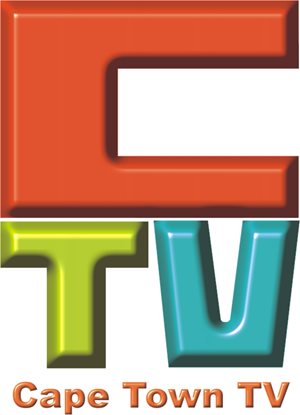 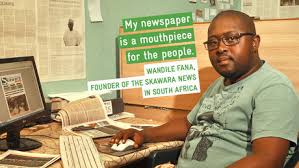 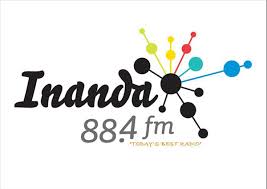 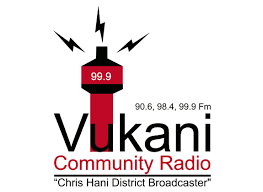 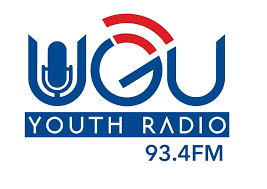 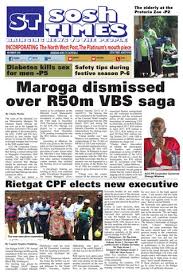 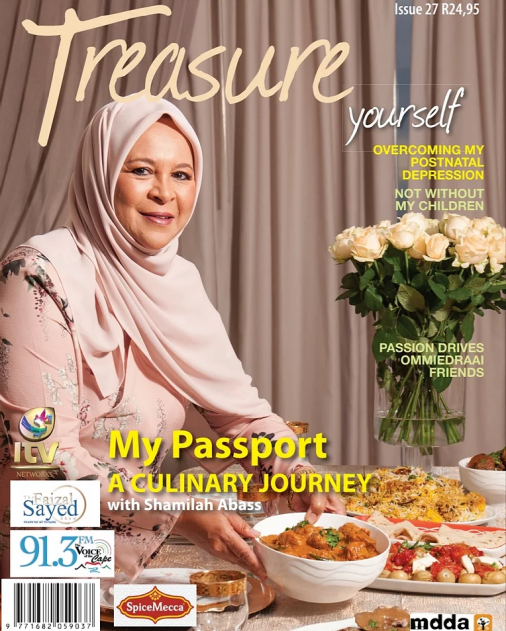 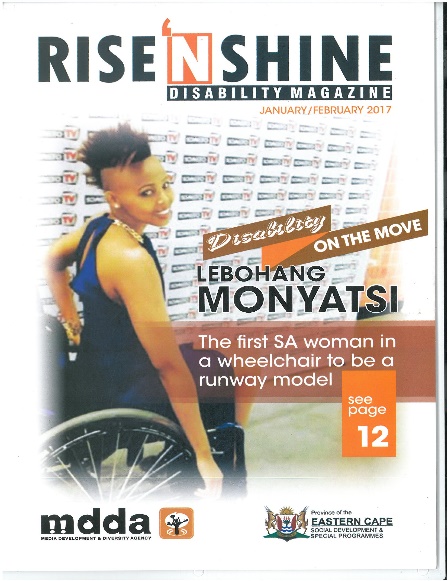 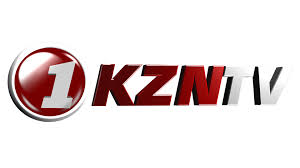 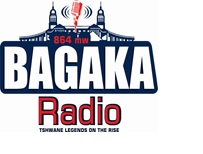 THE MEDIA LANDSCAPE
Third Tier of the  Media Sector in SA
2004 January – MDDA funds 1st project
MDDA Act promulgated
1994
2003
2020
2004
2002
Limited to Vyre Weekblad & Bush Radio funded by International Donors
Media industry highly monopolised, 
- Limited or no diversity of news or opinion
- Voice of black people in media    suppressed.
2003 - MDDA starts operating
MDDA Regulations Published
271 licensed community radio stations. 
8 million reach
5 Community Television.
Over 200 publishers.
GROWTH IN COMMUNITY MEDIA BROADCASTING: 1994 - 2018
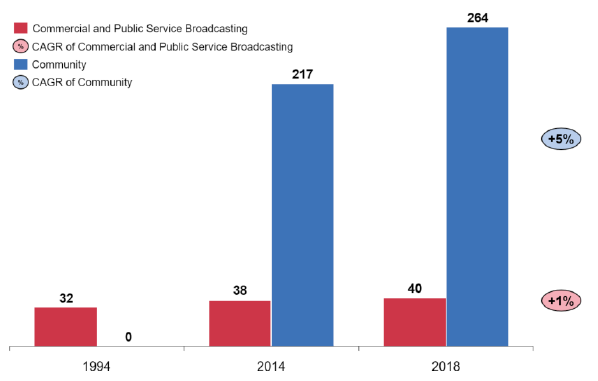 Source: National Association of Broadcasters, 2019.
16
PUBLISHING TODAY
No. of Publications
Circulation
Readership
Publishing Languages
Total Funded
97 publish in indigenous languages or combination of indigenous and English/Afrikaans
+20 million per month
-  180  
-   87 weekly
38 fortnightly
55 monthly
7 million per month
33 community print
45 small commercial print
+ 60% Black ownership.
17 YEARS OF SUPPORTING THE SECTOR
145 Radio Stations ,       Four (4) Televisions,        78 Publishers
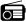 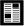 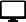 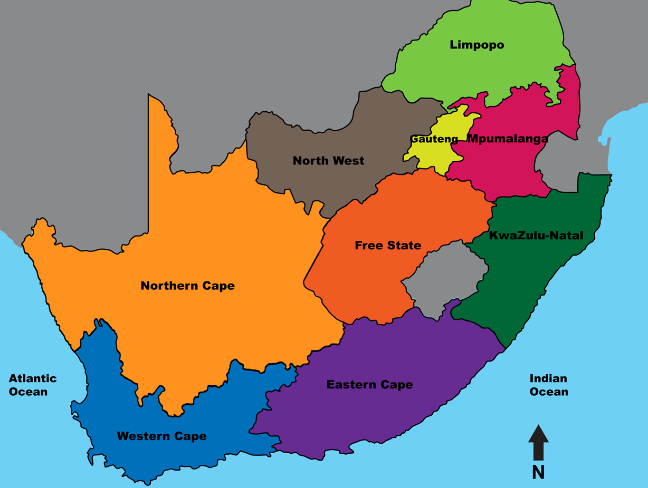 28
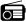 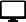 9
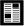 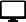 16
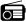 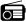 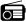 25
14
12
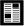 9
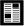 2
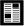 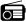 6
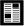 12
3
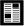 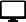 7
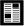 22
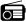 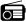 5
16
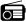 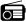 13
10
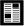 14
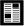 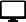 2019/20 FINANCIAL YEAR SUPPORT
22 community radio stations approved on 28 March 2020 across provinces & 10 community and small commercial print media on 28 March 2020 per province.
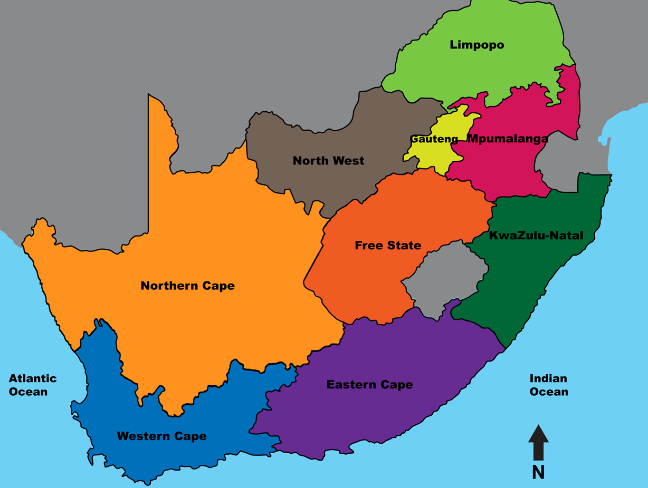 Total Budget Spent:
Broadcast Projects: R41 852 000.00
Publishers: R3 922 000.00
Signal Distribution: R11 165 291.50
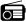 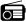 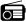 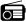 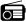 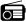 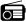 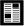 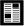 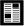 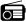 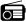 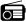 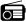 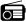 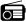 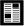 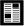 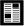 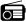 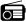 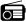 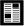 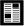 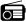 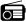 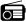 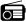 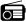 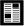 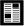 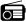 SIGNAL DISTRIBUTION FUNDING 2019/20
CALLS FOR APPLICATIONS IN MARCH 2020
Funding for 22 approved projects
R6,6 million for 22 approved projects.
Debt settlement & 12 months transmission fees
Connection Fees
About R2m for 4 projects funded previously but were  still off air.
Call for Applications
R11,1 approved and paid for 17 qualifying projects for debt settlement
Total Sentech Debt: R67,5m (30 Sept 2020)
Total Approved (March 2020) R18m
TRAINING AND RESEARCH 2019/20
21
MDDA OFFICIALLY OPENED A CALL FOR FUNDING APPLICATIONS: 
15 OCTOBER – 30 NOVEMBER 2020
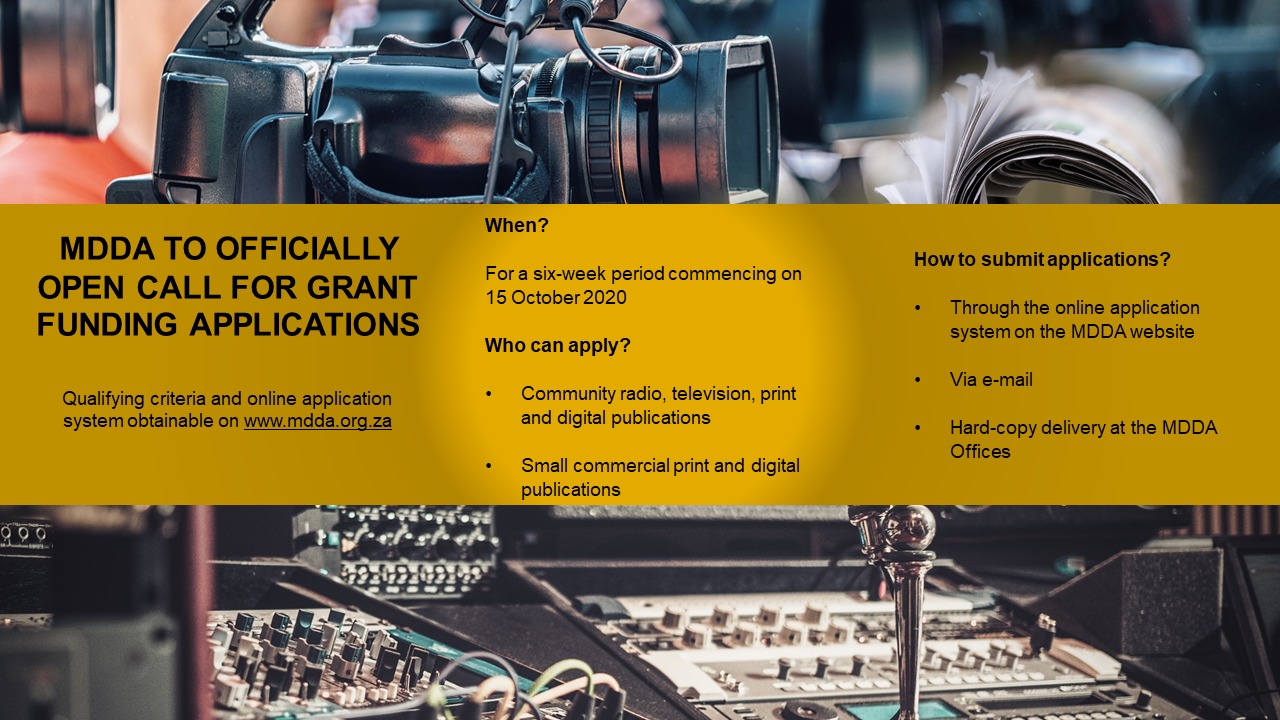 Call Announced through 95 radio stations interview, country-wide roadshows, 2 x media statements. Application method interpreted in videos in 11 official languages
22
MDDA COVID-19 EMERGENCY RELIEF FUND
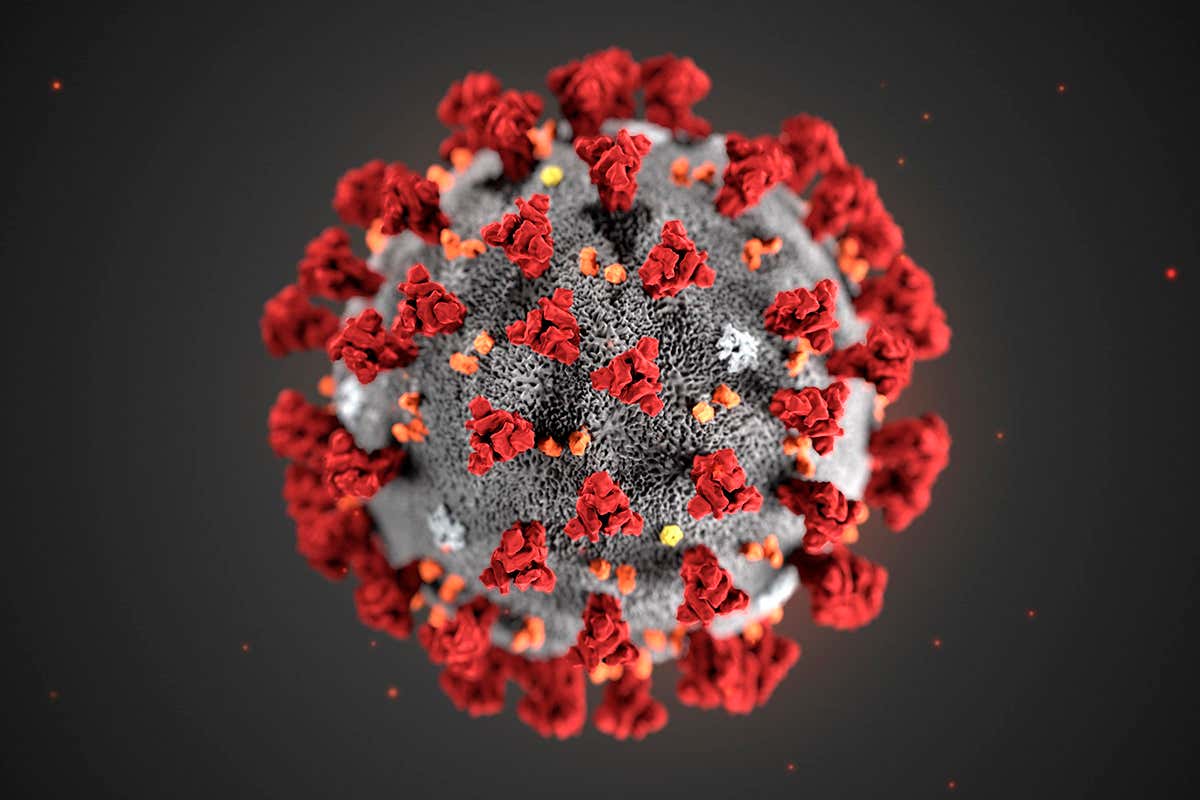 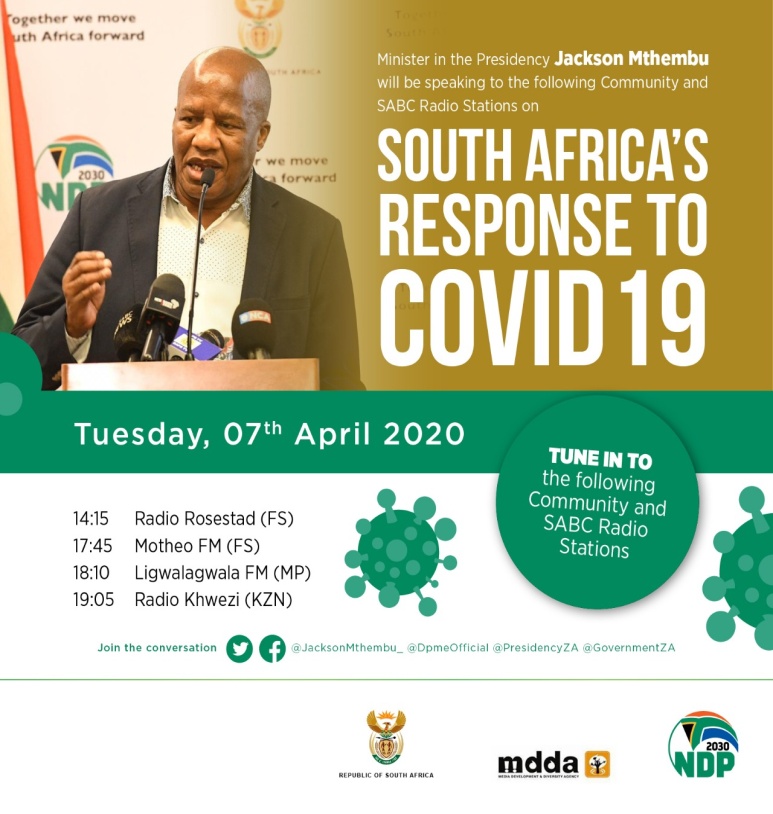 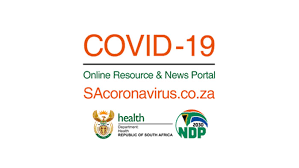 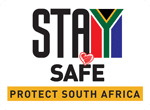 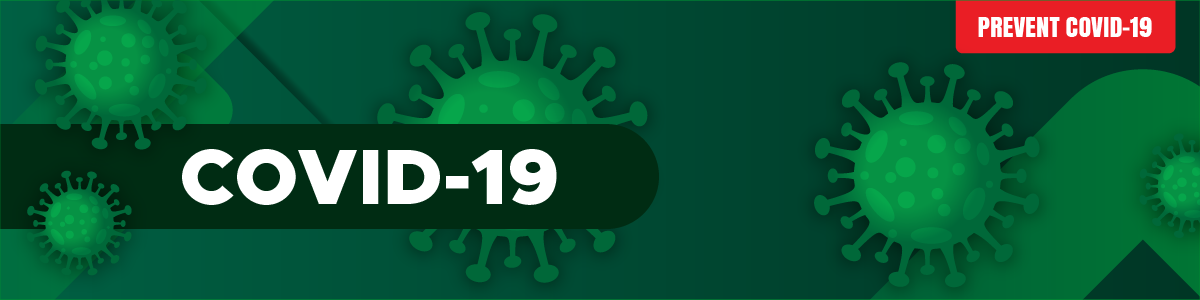 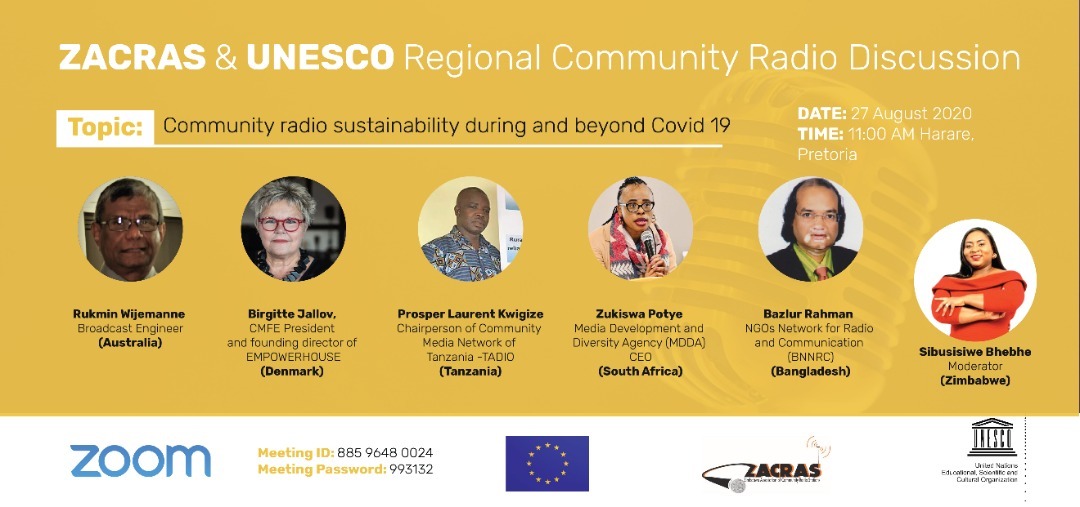 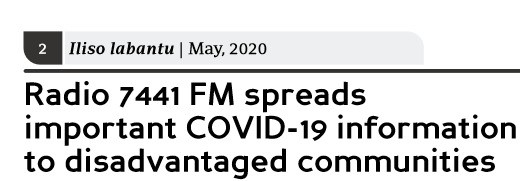 23
MDDA’S RESPONSE TO COVID-19
LAUNCHED R20 MILLION EMERGENCY RELIEF FUND ON 30 MARCH 2020
Phase I: R10m
Phase II: R10m
TOTAL PACKAGE PER PROJECT
TOTAL PACKAGE PER PROJECT: R45 000.00
R50 000 for Broadcasters
R20 000 for Publishing 
R290 000 for Television
For content generation
Telecommunications, 
Fuel & PPEs
Printing & Distribution.
UNDER DISBURSEMENT
FULLY  DISBURSED R10m:

114 Radio Stations
1 Television
116 Publishers
Disbursed R6 232 485.00.
98 print projects
93 Radio stations
2 Television stations
Total Disbursed
R16 232 485.00
LOBBYING & PARTNERSHIPS
PUTTING THE PUZZLE TOGETHER
DRAFT FUNDRAISING STRATEGY
Major Print Sector
Broadcast Funders
Draft SLAs with major print on:
Printing Discounts
Access to Paper
Training interventions
Distribution
Preferential Printing
Monthly Acc Reconciliations
Digitalisation
1
3-year contract with Multichoice R40 million p.a.
Lobbying other commercial broadcasters who are not directing USAF levy to MDDA.
4
2
Telecommunications
Met with MTN, Vodacom & Volt Africa (Media24) Receptive to partner MDDA on digital media pilot study.
Finalise partnerships
Others
3
National Lotteries
Africa Media Fund
Google
Facebook
Open Foundation Society
SLA with Seda on training & development
SLA with the MICT Seta and 
Draft with NEMISA
WAY FORWARD
FUTURE PLANS
Sustainability Model for the Sector
Consultative Conference August 2020
Draft ToRs for sustainability research 
Research on sustainability 2021
Launch Sustainability Model for the Sector January 2023
20 Years MDDA Review: 
Impact of Mandate from January 2022
Policy & Enabling Legislation
Participate in the amendment of both the Act and Media Transformation Charter
Review MDDA Regulations 3003
High Cost for Signal Distribution
Sectoral Digital Presence
Funding set-up up costs for Start Ups 
Exploring Self Provisioning
Explore off-setting capital costs
Develop Technical Skills & Capacity/Partner with 
Sentech
Finalising Digital strategy
Audited projects current digital presence (very low presence: 24 broadcast & 12 Publishers)
Conduct Audit on Sector Audit Needs
Negotiated with MultiChoice to include Community Radio Stations on the DSTV Audio bouquet
Expand community television footprint
Percentage Increase in community television across SA by 2024
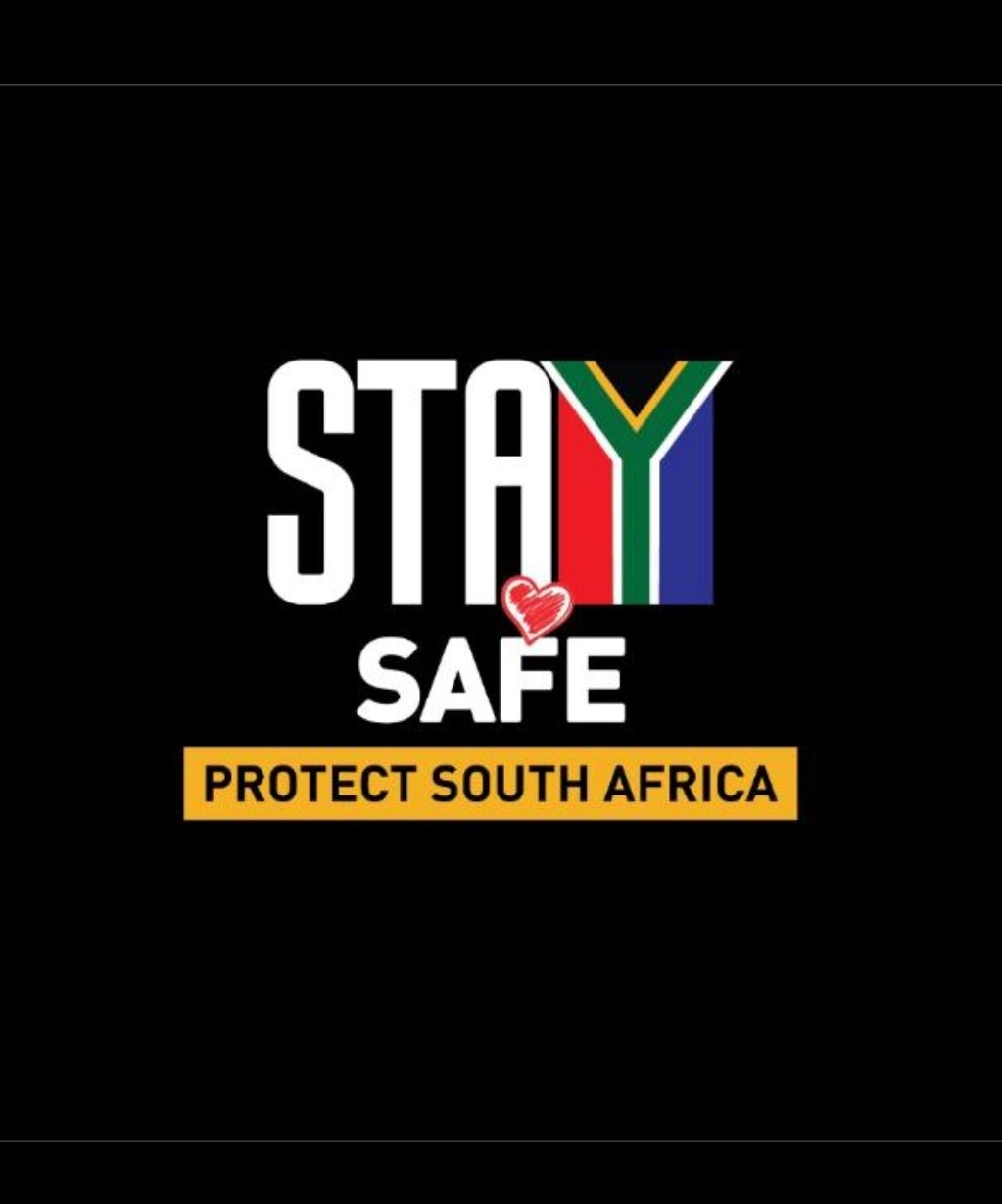 27